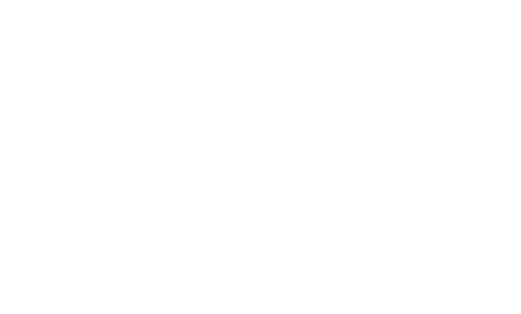 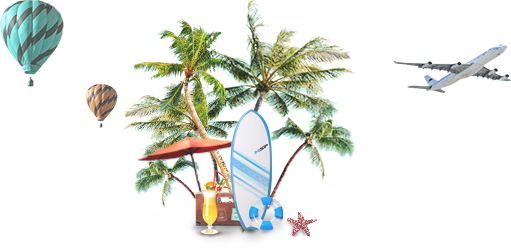 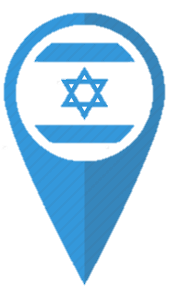 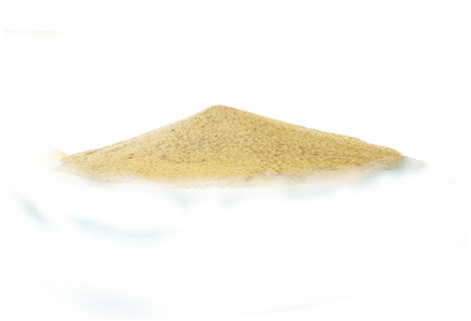 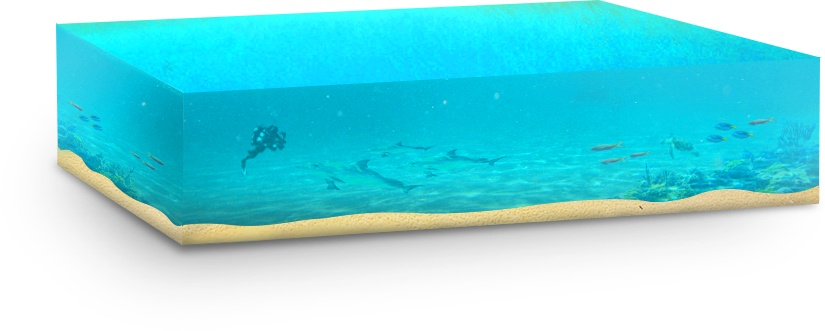 Welcome!
About Me
Member of the General Staff
JCOM Commander
Commander of the IDF Colleges
INDC Commander
BG Course Commander
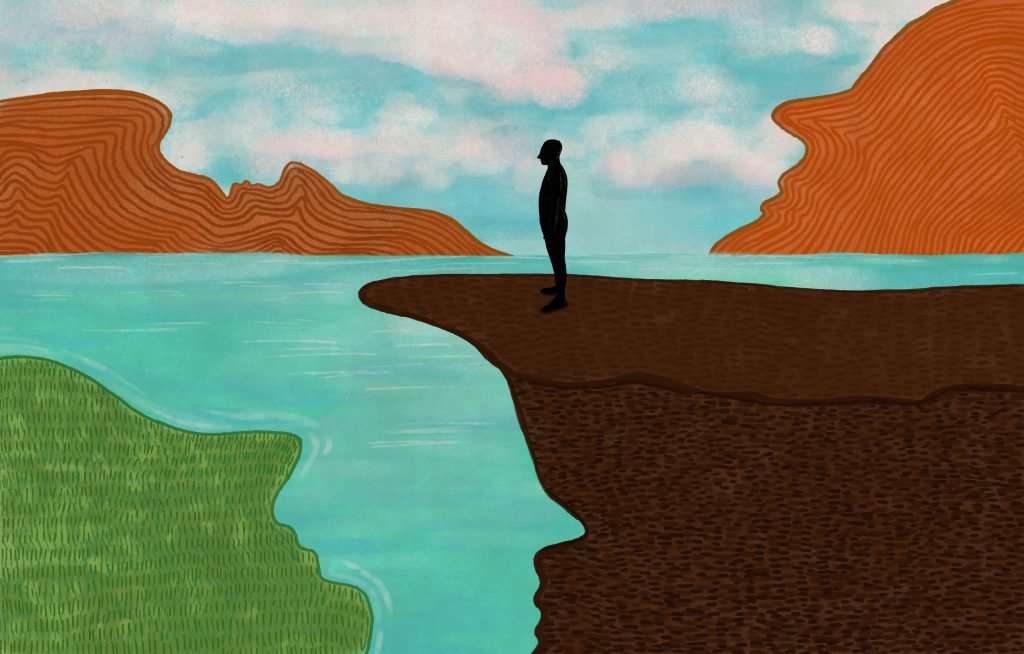 Biography
Joined the IDF paratroopers
Aysha-Reichan battalion commander
Kibbutz Ramat HaKovesh
The First Intifada
The Second Intifada
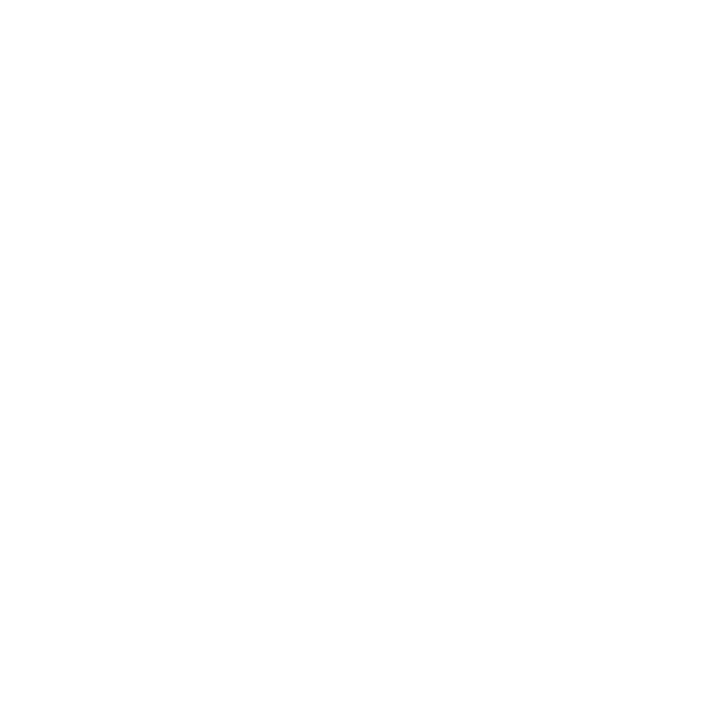 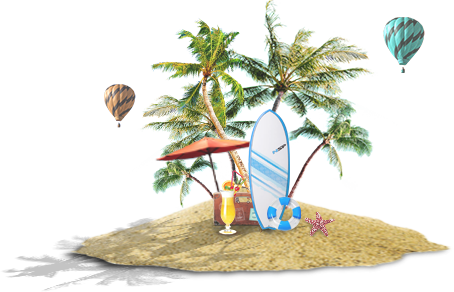 What does it mean to live on an island?
What does it mean to live on an island?
You are unaware of other places, and are sure that you are the entire world
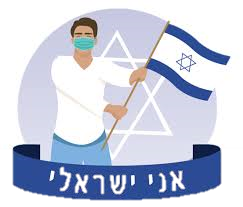 What does it mean to live on an island?
You improvise with what you have,
and are sure that this is how things should be
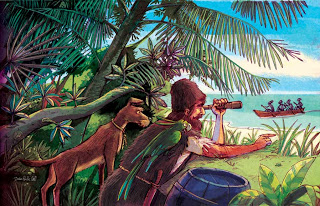 What does it mean to live on an island?
You are surrounded and besieged,
and anyone who is not for you, is against you
What makes up our national DNA?
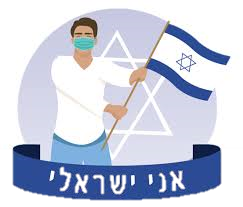 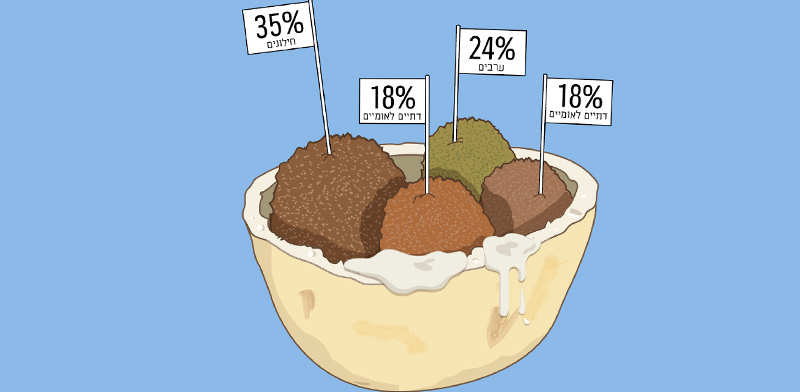 No one is (really) from here, and so there is no such thing as "Israeli"
A 4000-year-old language, with only 30,000 words. So...
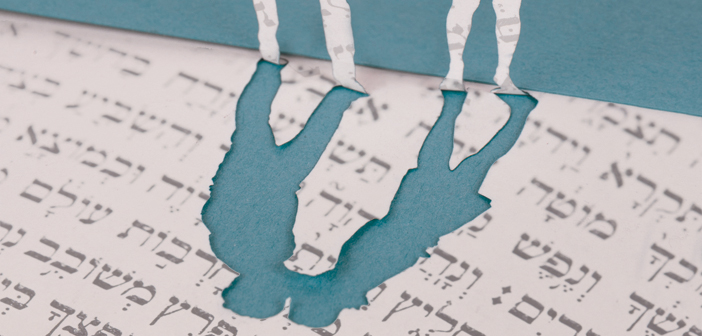 We speak with our hands, in pantomime and can be loud

Foreigners find it hard to understand
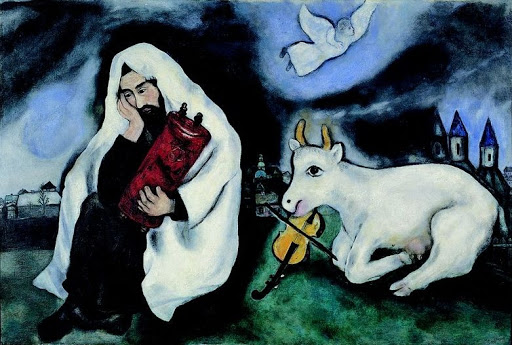 A "small town" and "oy vey" culture
A nation in schizophrenia
The Holocaust completes every sentence
The legend of Masada
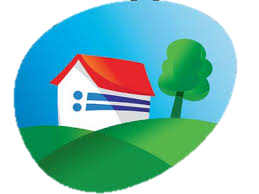 “An economy of scale”
A “huge balagan”
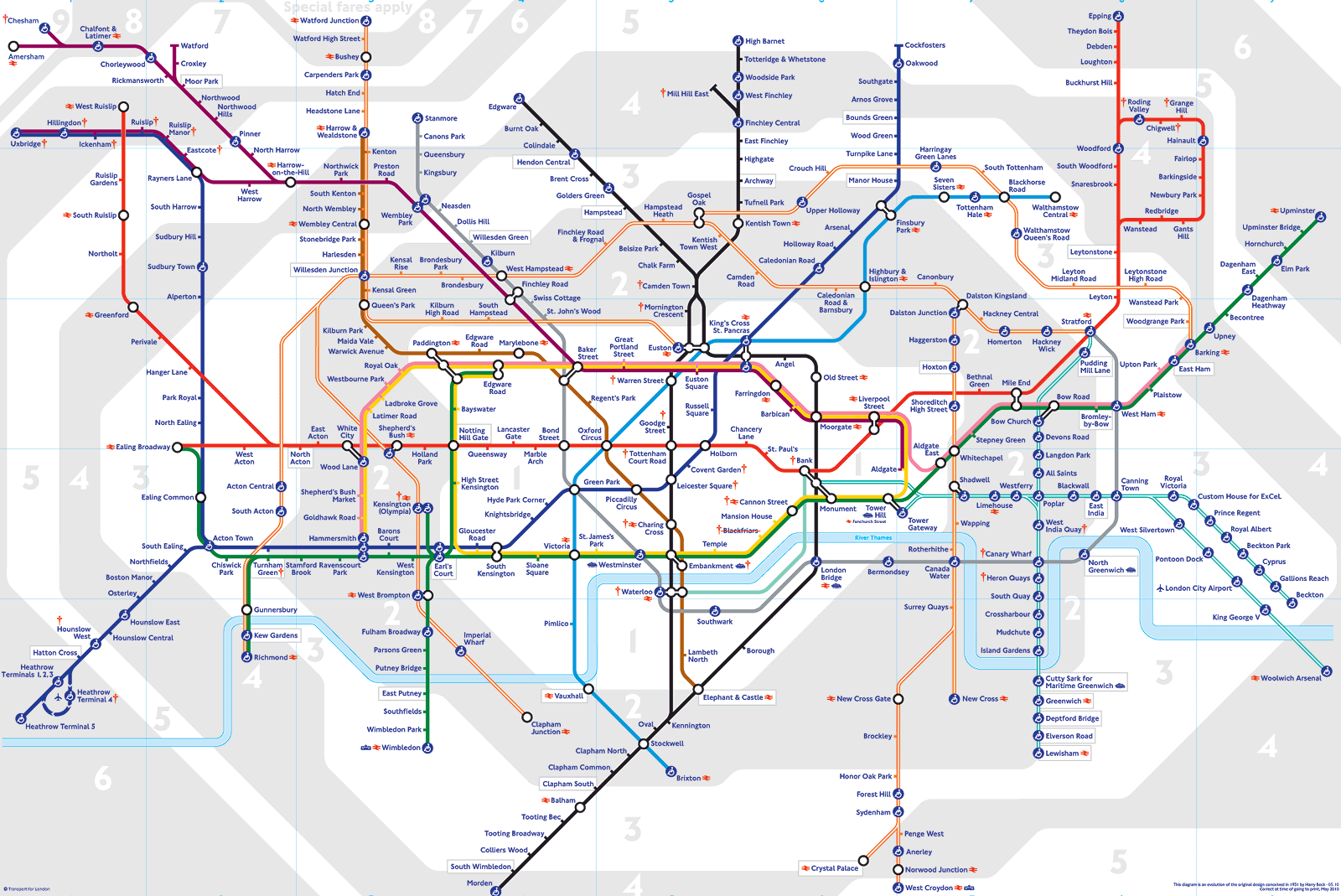 INDC
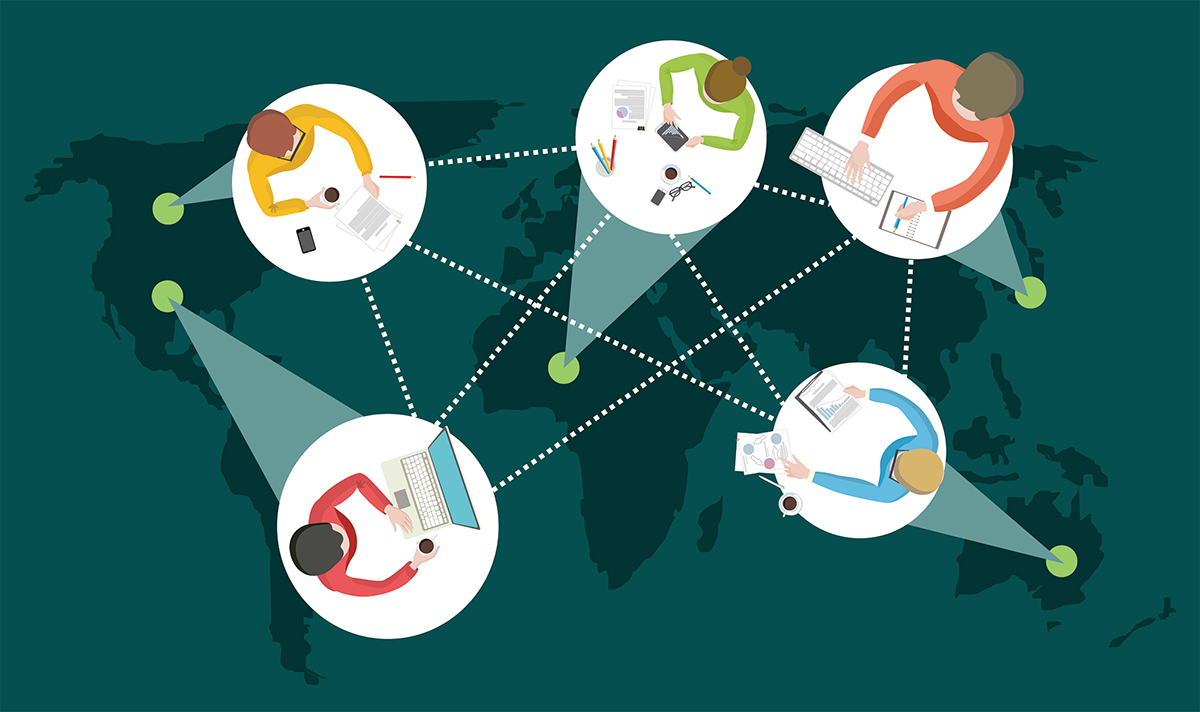 Learning and Influence
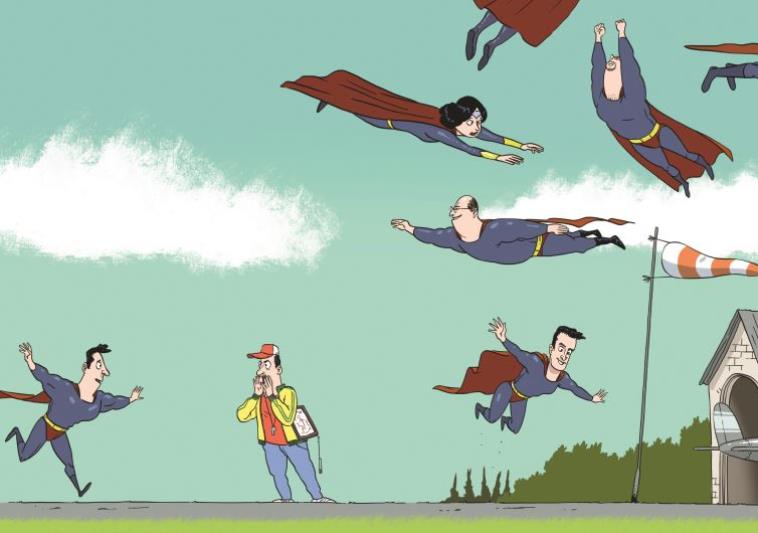 Breach Boundaries
A villa in the Jungle
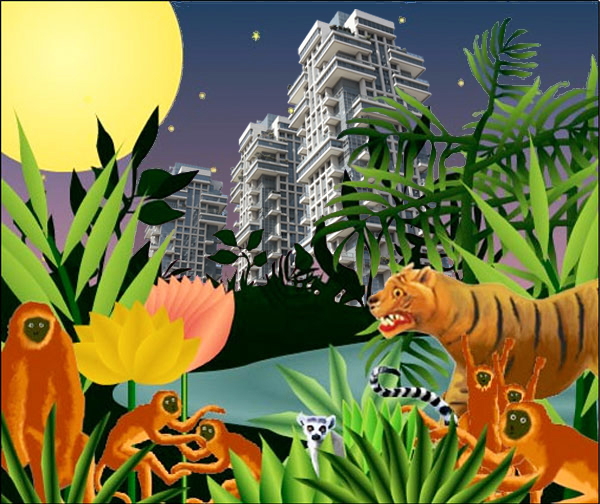 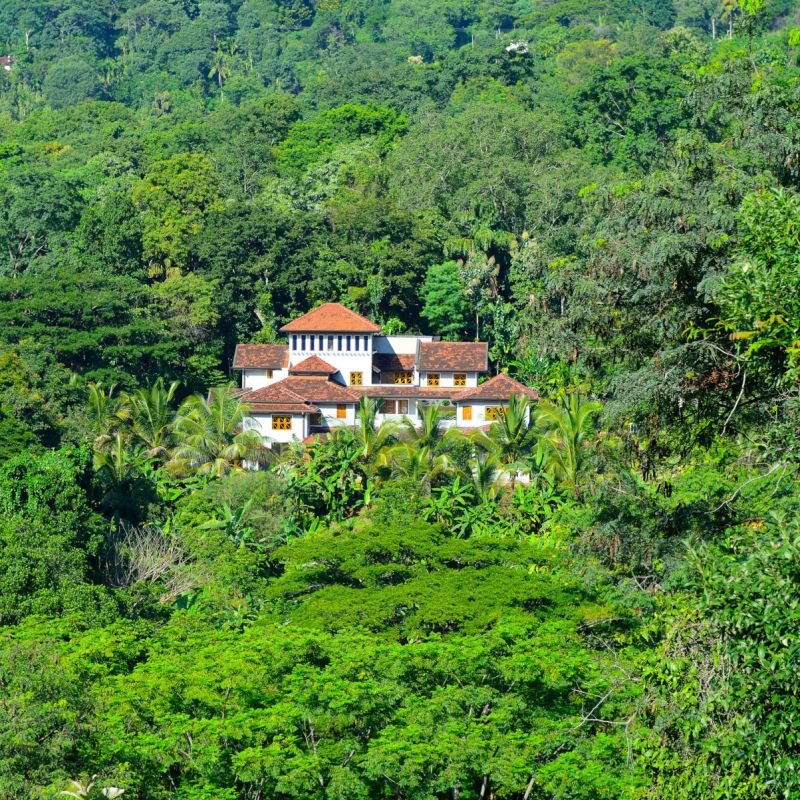 A villa in the Jungle
Jewish and democratic
A Jewish and democratic state:
Most people haven't really understood the problematics
Declaration of Independence
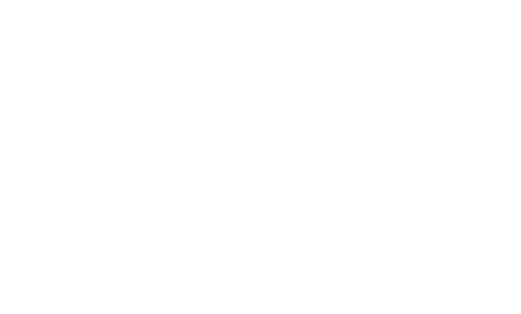 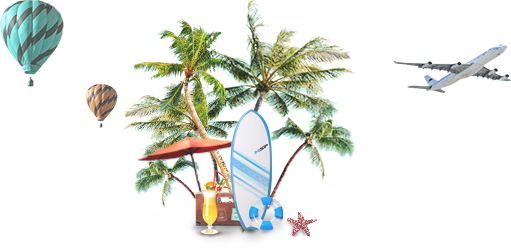 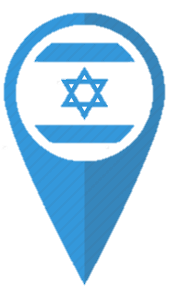 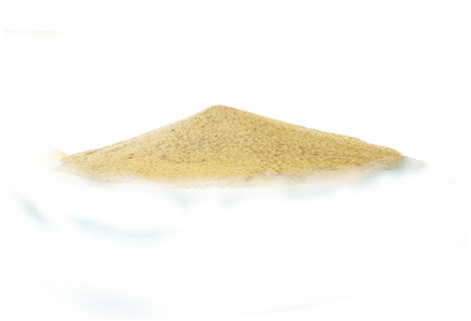 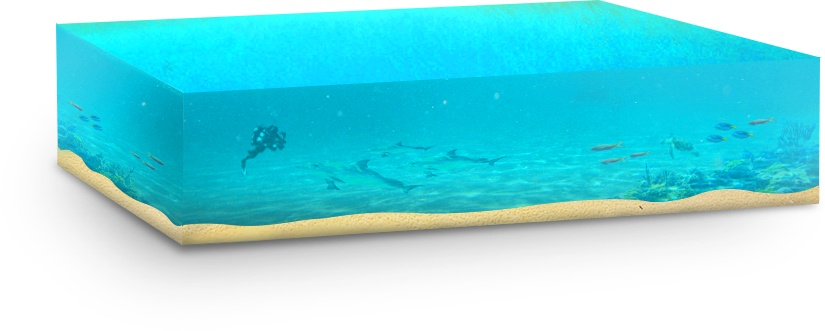 Thank you very much!